Asif Rehmani
Microsoft MVP
VisualSP
Organizational Change Management: Migrate your users along with your systems
Download my presentations at:
http://bit.ly/asifconference
[Speaker Notes: Don’t forget your users when migrating to a new platform. 
Strategies that have worked with organizations around the world as they deal with organizational changes and prepare their users for their new processes and systems.]
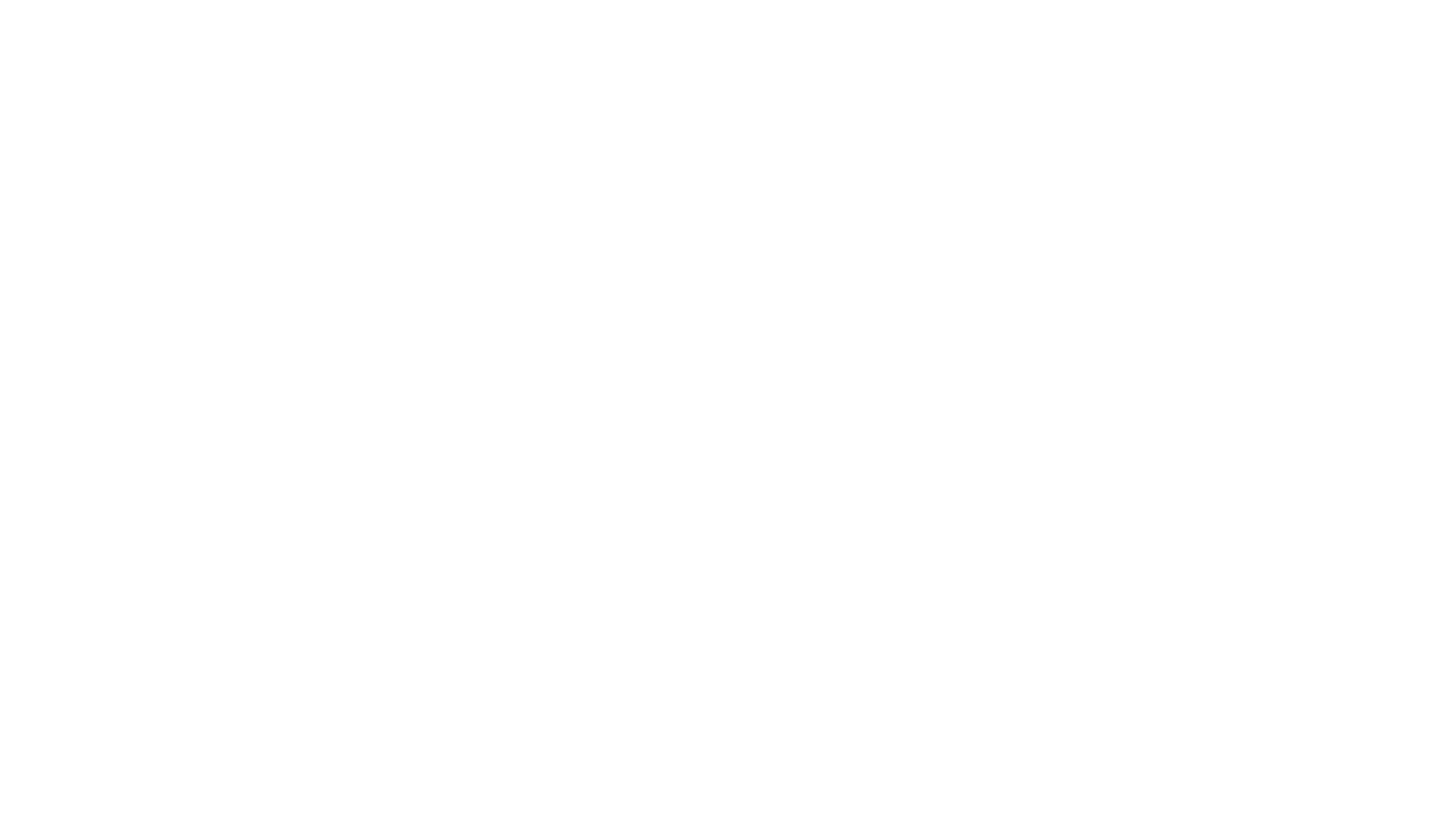 What the heck is Change Management…?
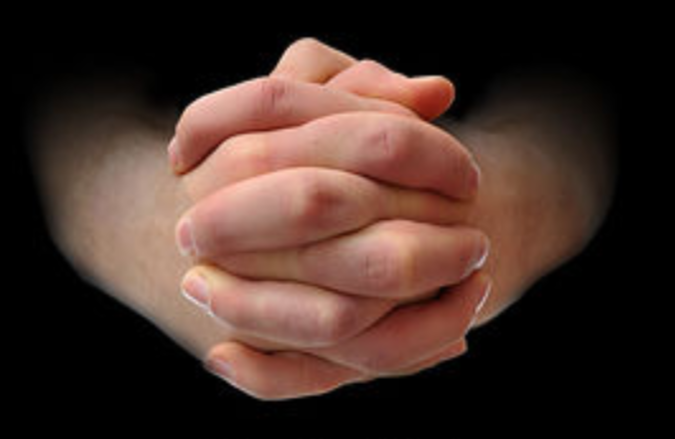 [Speaker Notes: The interlacing fingers test:
Interlace your fingers as you normally do.
Now try doing it the other way where your other thumb is on top.

How does it feel? Would you want to change that behavior forever if it didn’t feel right and you didn’t see any benefit in making the change?]
Change Management drives User Adoption
The story of the beautiful intranet with 100% adoption
[Speaker Notes: The story of an organization that created a beautiful intranet that was super fancy. They just opened it up one day and All the users flocked to it.]
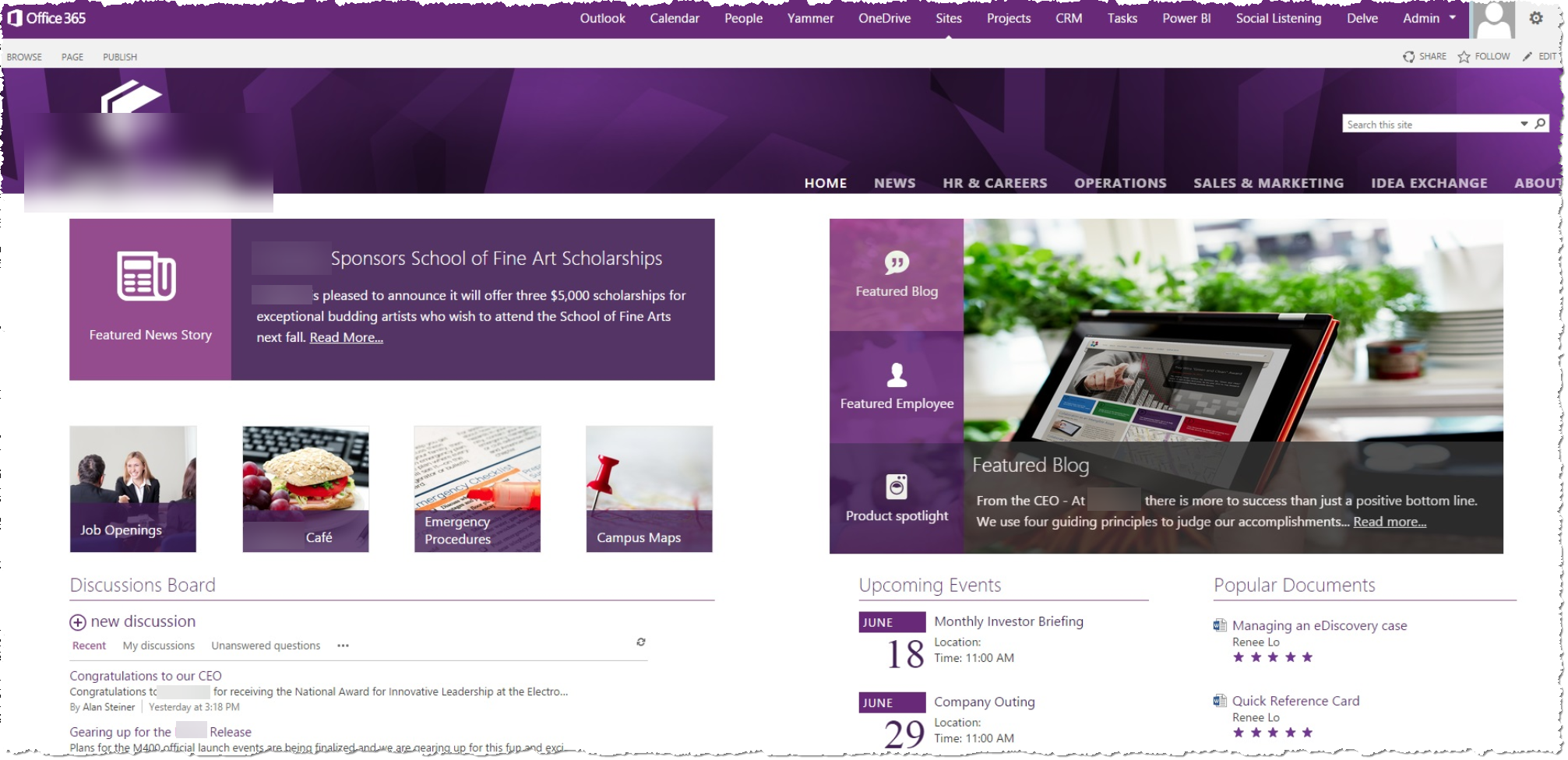 [Speaker Notes: Beautiful look and feel and brilliant colors.
All of the Office 365 applications available at their fingertips.
Discussion boards for people to discuss issues.]
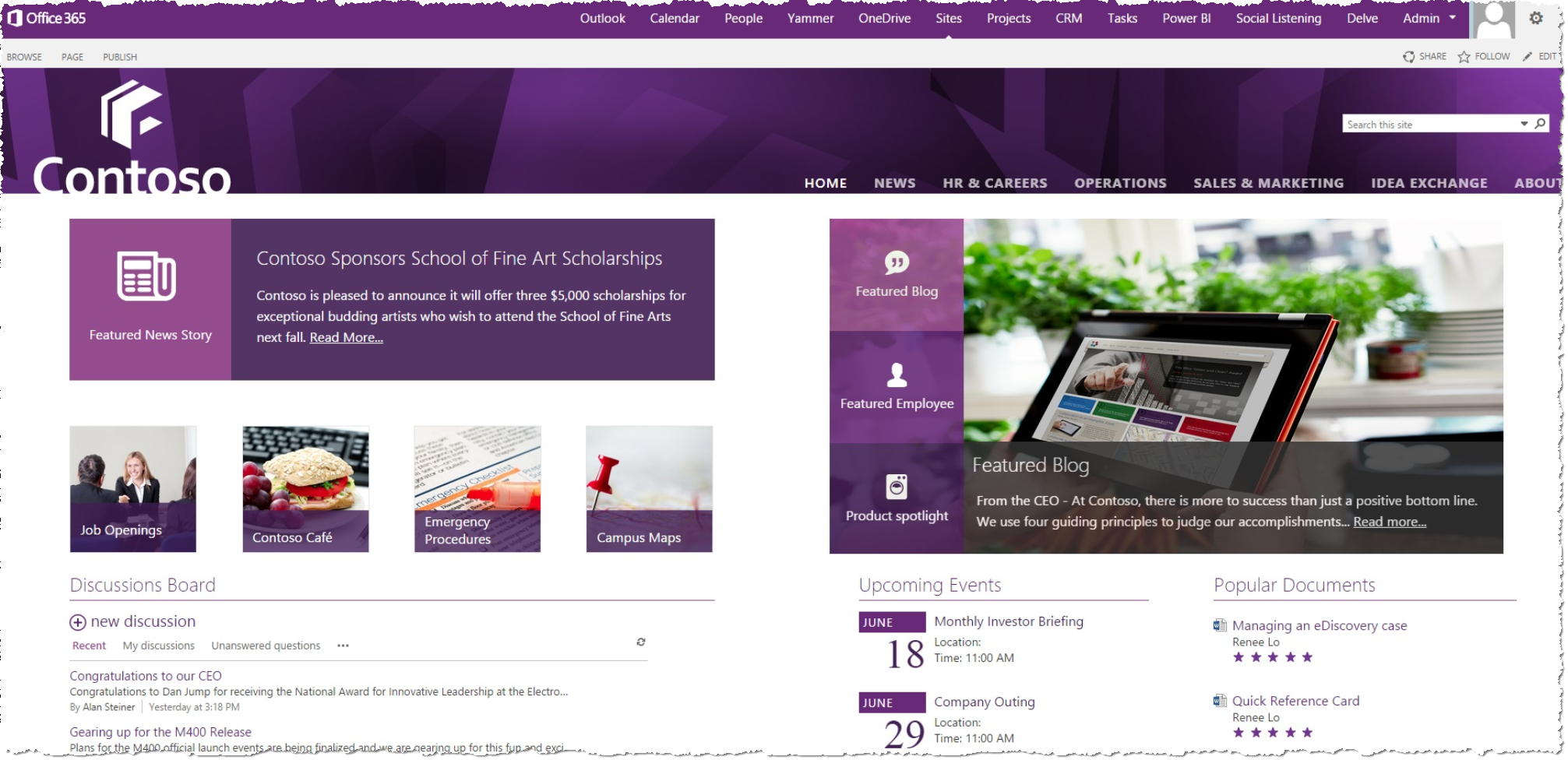 [Speaker Notes: Name of corporation: Contoso.
This story is actually a fable . Things don’t work like that in real life.]
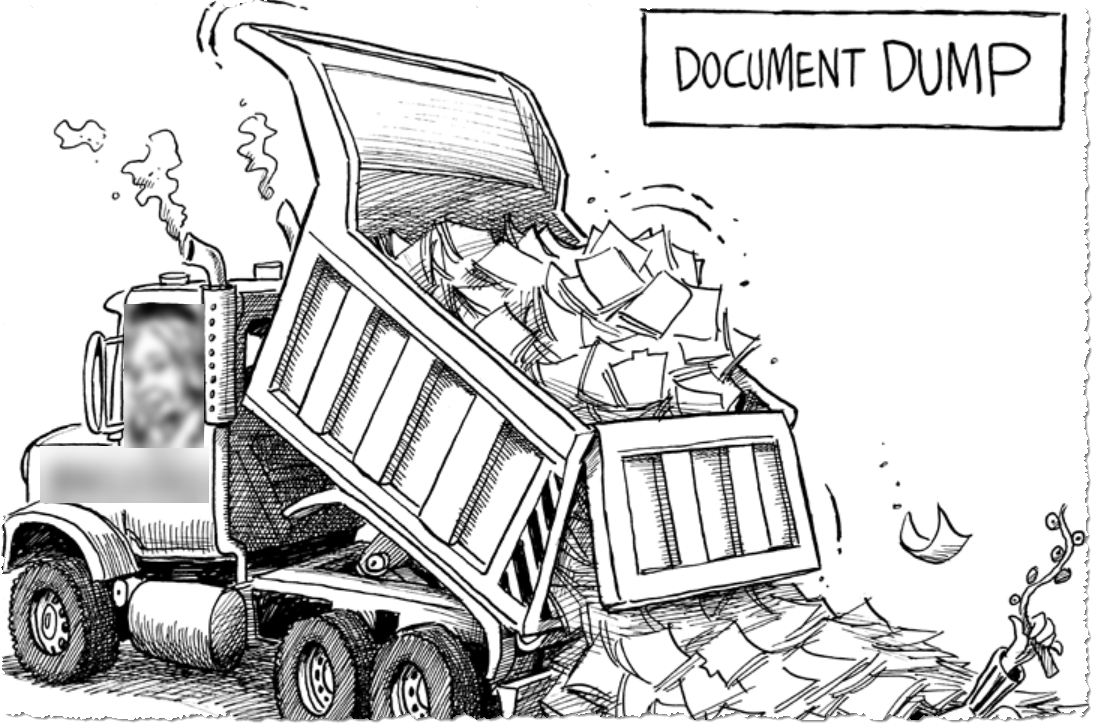 The Reality
[Speaker Notes: Reality:SharePoint is a dumping ground for documents.Nobody knows why there are hundreds of sites out there and who's using them.Microsoft is saying to go to the cloud. Executives don't want sensitive info in the cloud.]
The Challenge
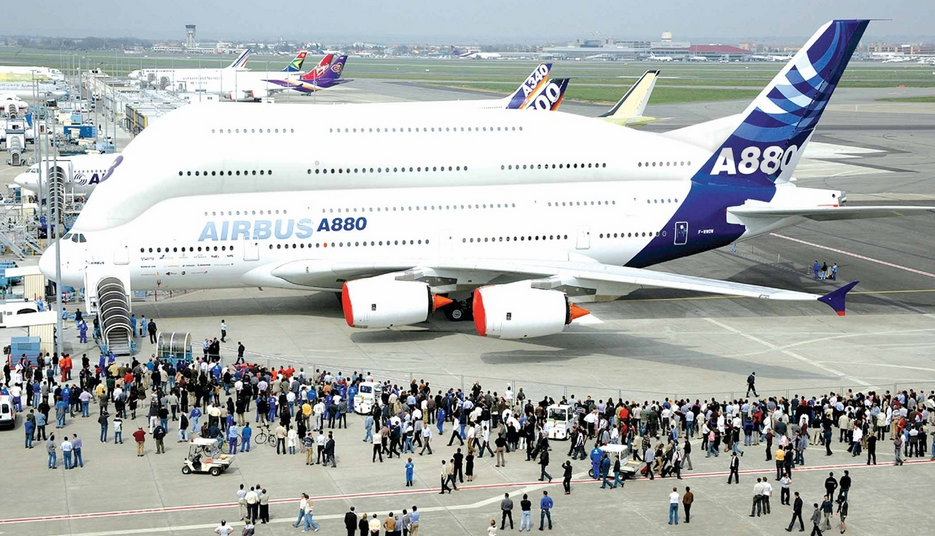 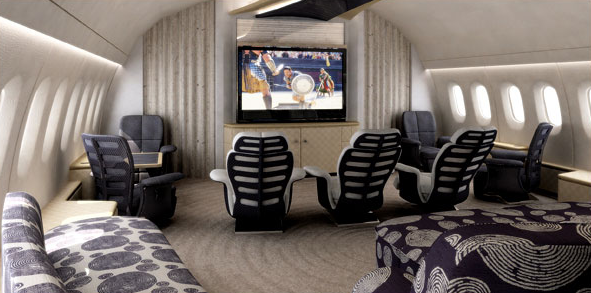 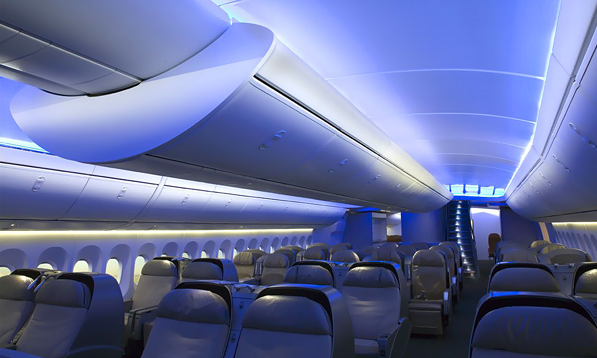 Where are the passengers…?
[Speaker Notes: Buying SharePoint and not getting the users onboard is like buying a Jumbo Jet, learning to fly it and then flying around in it without passengers. What's the point?

That’s what happens when end users are not provided the support they need when they need it!]
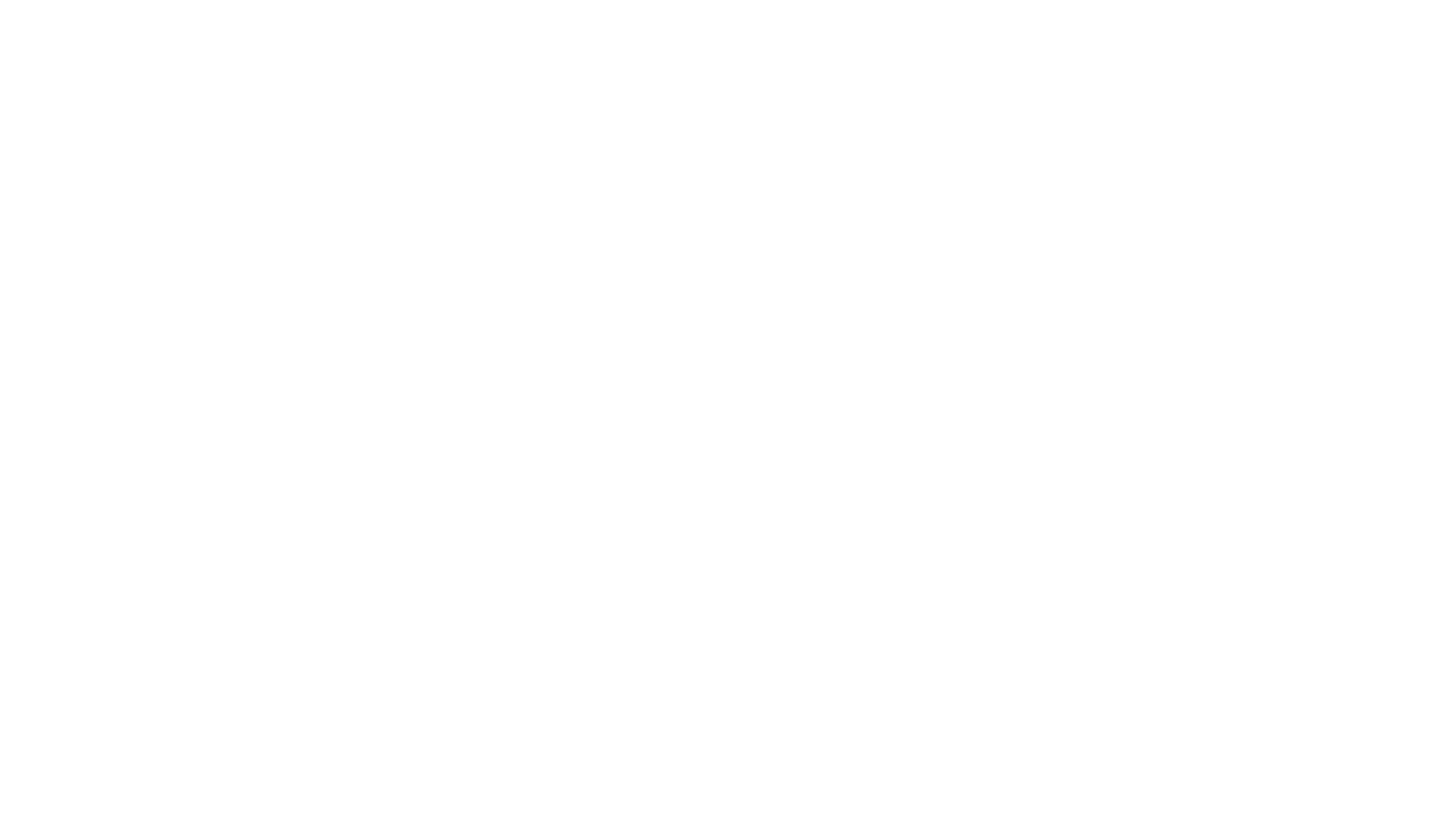 Session Agenda
Understanding how people learn new behaviors

Various case studies of companies and how they tackled change

Lessons from my experiences
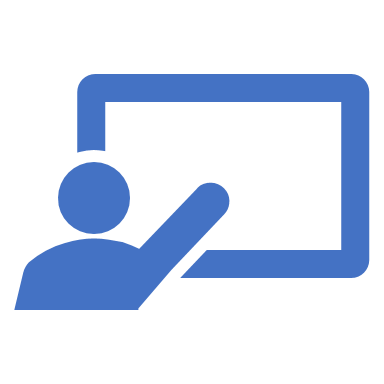 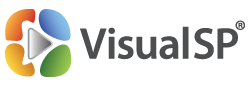 About me - Asif Rehmani
SharePoint MVP
Trainer & Consultant
Conference Speaker

Ignite
ESPC
SPTechCon
SP Fest
SPC
Dev Intersection
And many more…
Trainer
Founder and CEO
VisualSP
Chicago, USA
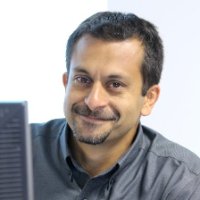 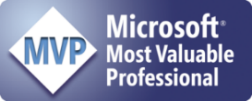 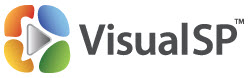 Since 2007
Contact:
@asifrehmani
asif@visualsp.com
www.VisualSP.com
Author
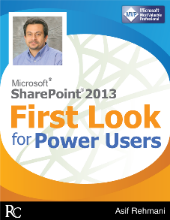 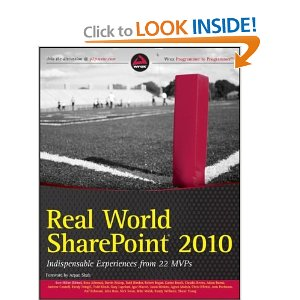 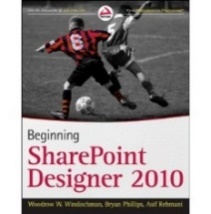 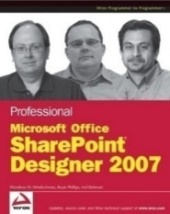 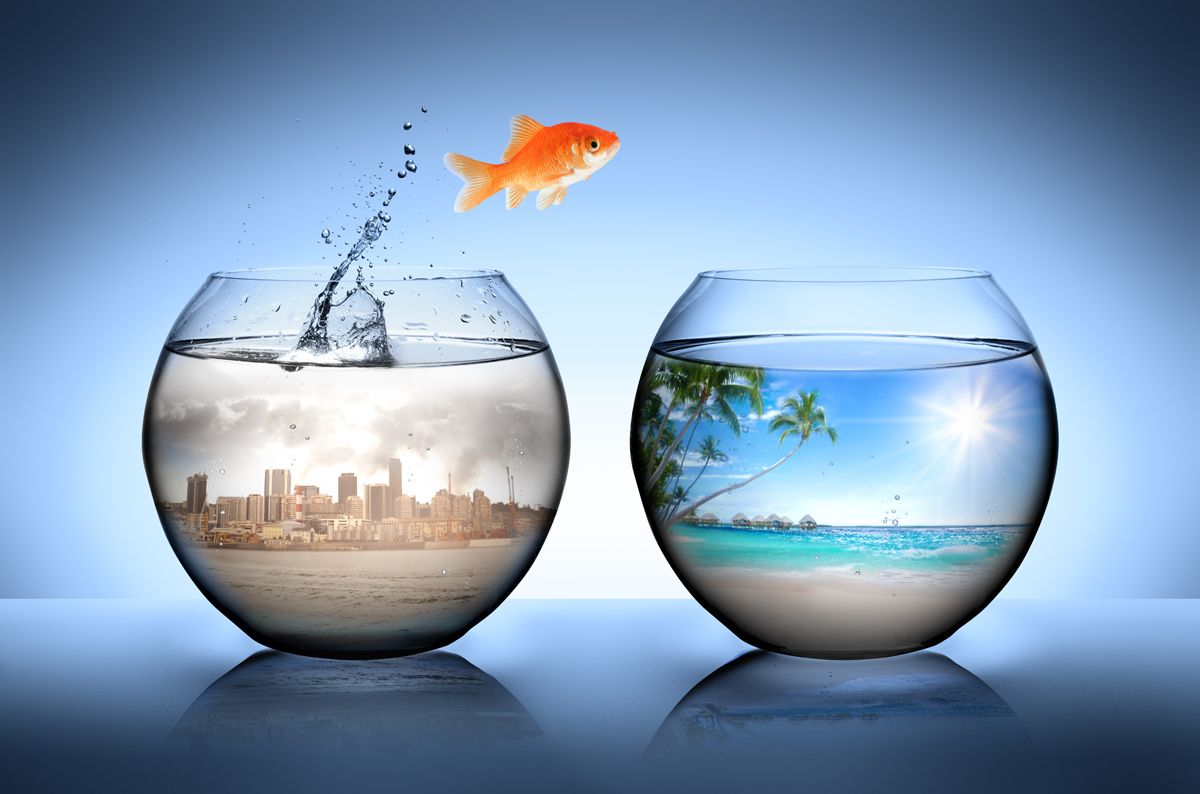 Always start with WIIFM
[Speaker Notes: Credit your account with the users before debiting it. Give before receiving. The same theory works for your marriage and for friendships.
Provide quick Solutions. Before the wow of the solutions wears off, ask for call to actions of what you want and then provide another quick solution after the first one is taken for granted.

Ability to visualize the change is very important for end users]
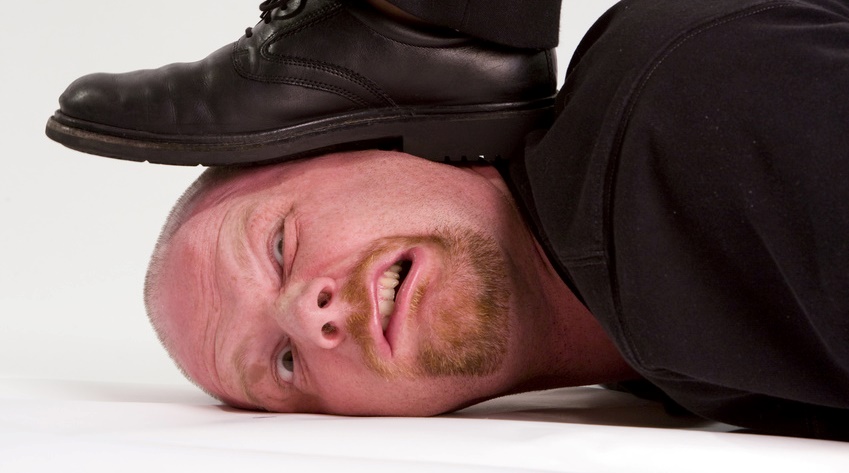 Users cannot be made to do things they don’t want to do
Share Conference | 13
[Speaker Notes: Users cannot be made to do things they don’t want to do… Unless you want to take extreme measures]
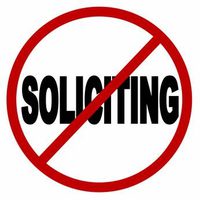 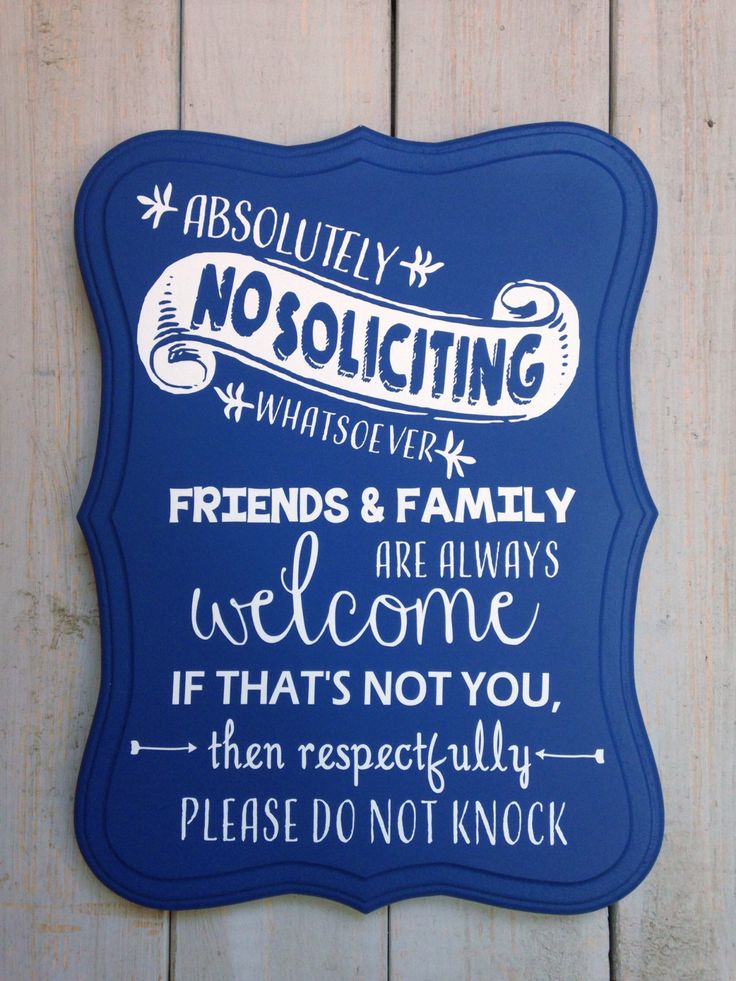 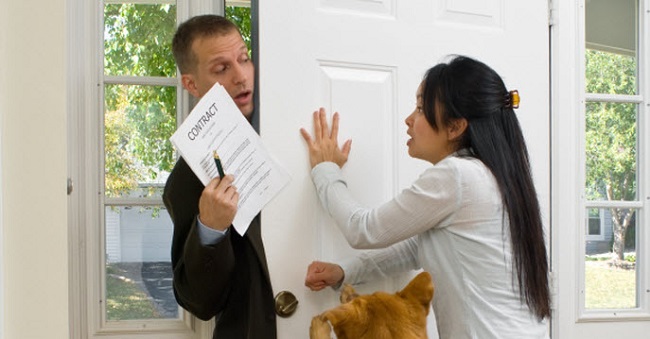 [Speaker Notes: Change is hard. Solicitor comes to your door at dinner time to switch your WiFi, Electricity, Lawn Mowing, Pest Control provider and you say No! Not because it’s not a better deal, you just haven’t thought about it and are not ready to deal with it.]
Minor change
Change in procurement, asset tracking, sales procedures. Ex: Record every pre-sales meeting and upload to Stream.

Major change 
Moving offices, changing critical systems like email, collaboration tools.

Substantial 
Completely changing your model of doing business like Kodak, IBM, Kmart, AOL did to survive.
Types of changes
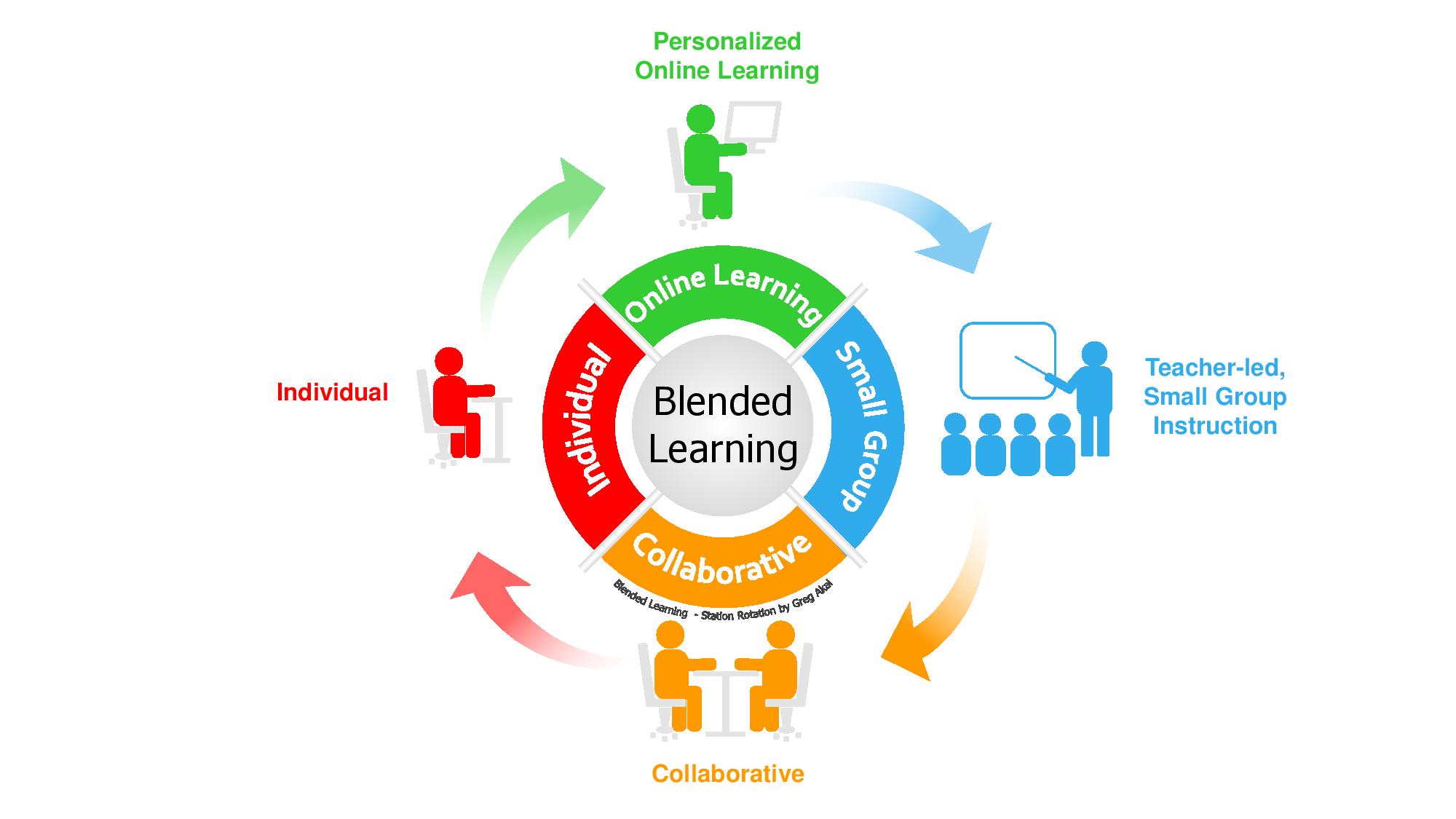 Types of training/learning
We all learn in different ways
[Speaker Notes: Different type of modalities used when training is necessary.
Learning
Teaching others
Supporting
Reinforcing
Poll: Which type of learner are you?]
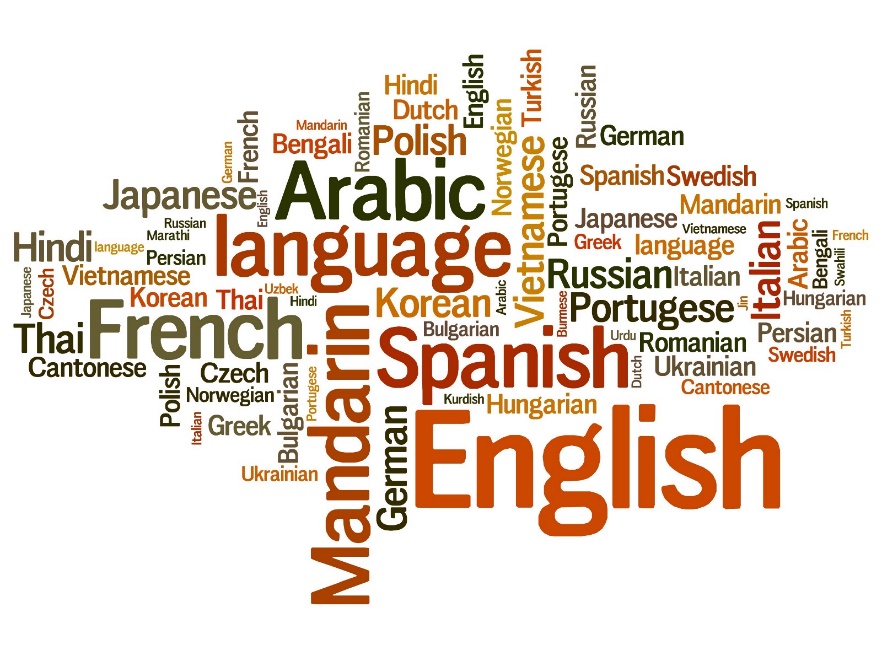 Immerse users in new ways of doing things
The way we learn…
Learning a new language
Learning to swim
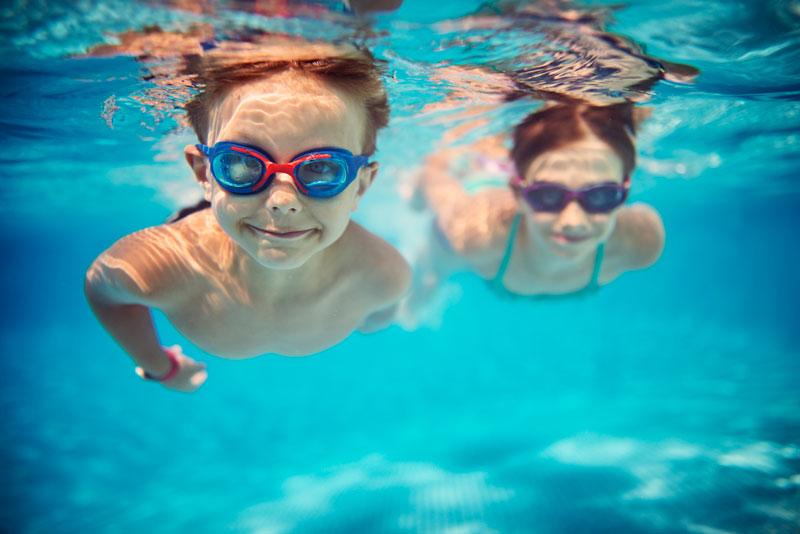 [Speaker Notes: What do you do to learn a new language? Immerse yourself in culture with people and environmentHow do you learn to swim? in a swimming pool, Not from a textbook.]
A stability plan
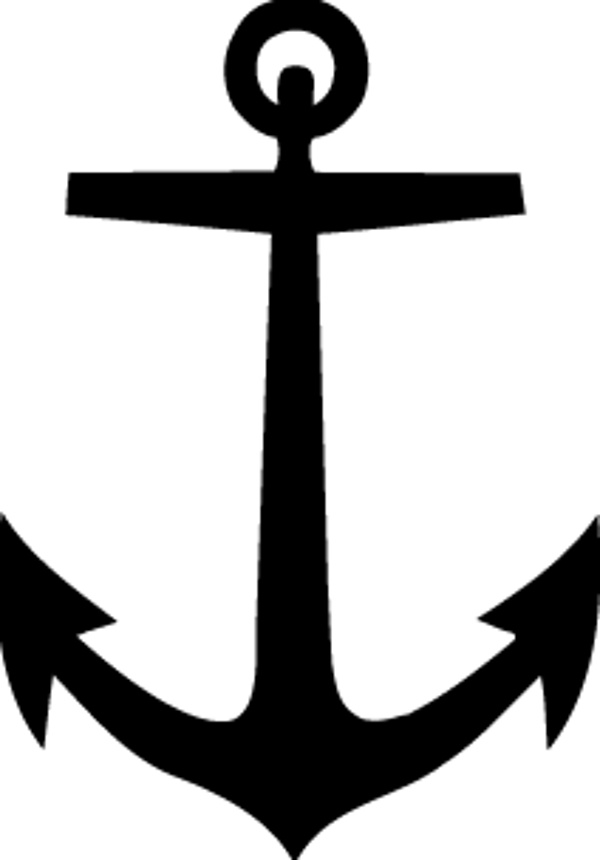 Be very specific about the things that are not changing

Provide an anchor
[Speaker Notes: A stability plan. Things that will not change and will remain the same. anchors to make them feel comfortable as they are going through other changes in their work environment.

Here’s what’s not changing…
Same content on the home page]
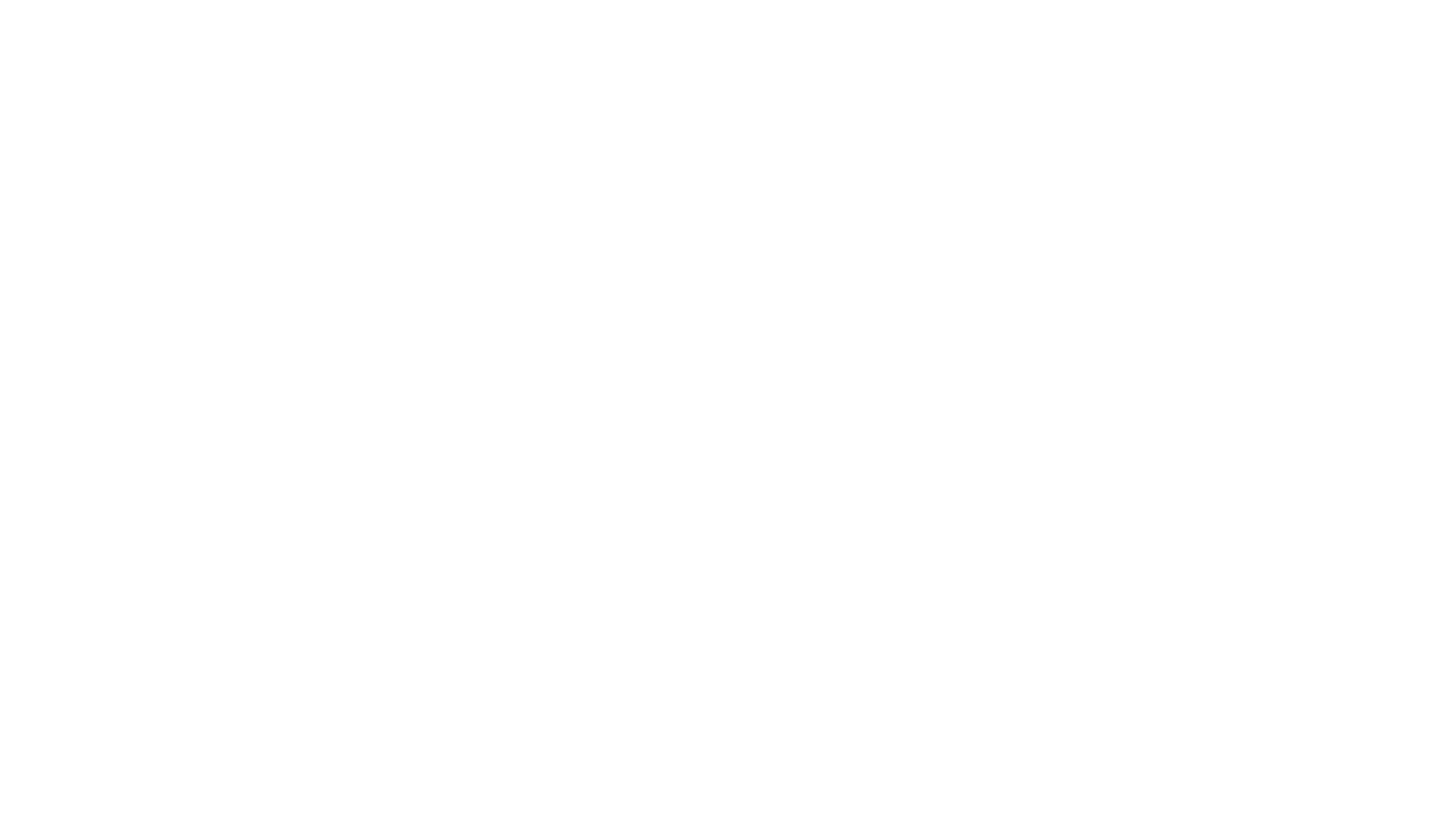 Challenge at Sony
How do we ‘train’ users to go to our new intranet?
Using a pain point to their advantage
A mobile workforce who frequently needed to print documents

Hard to find and connect to the printer closest to them
Sony
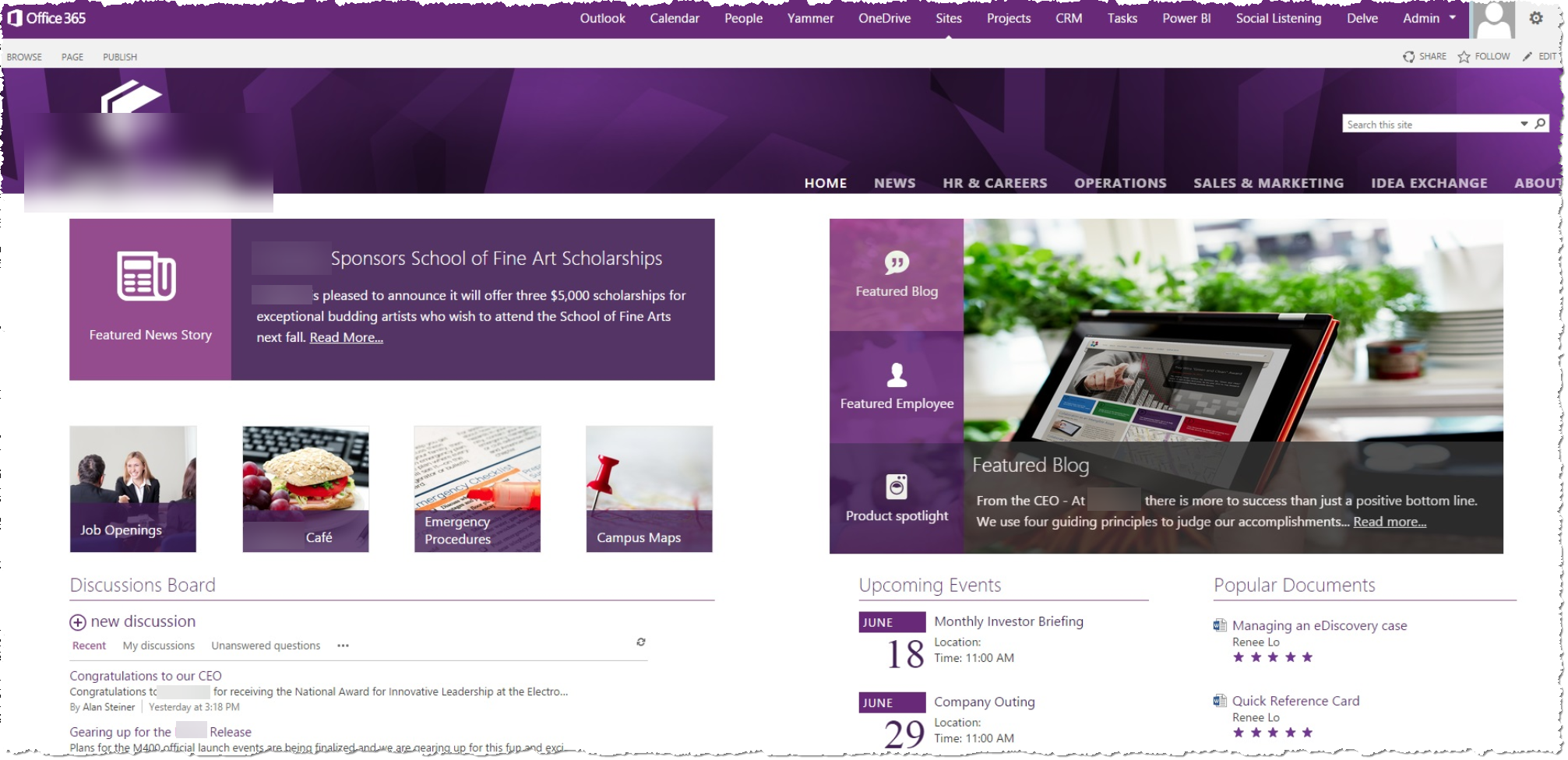 Find the Nearest Printer
[Speaker Notes: SonyUsing Spiderman to get people's attentionPrinting to the closest printer]
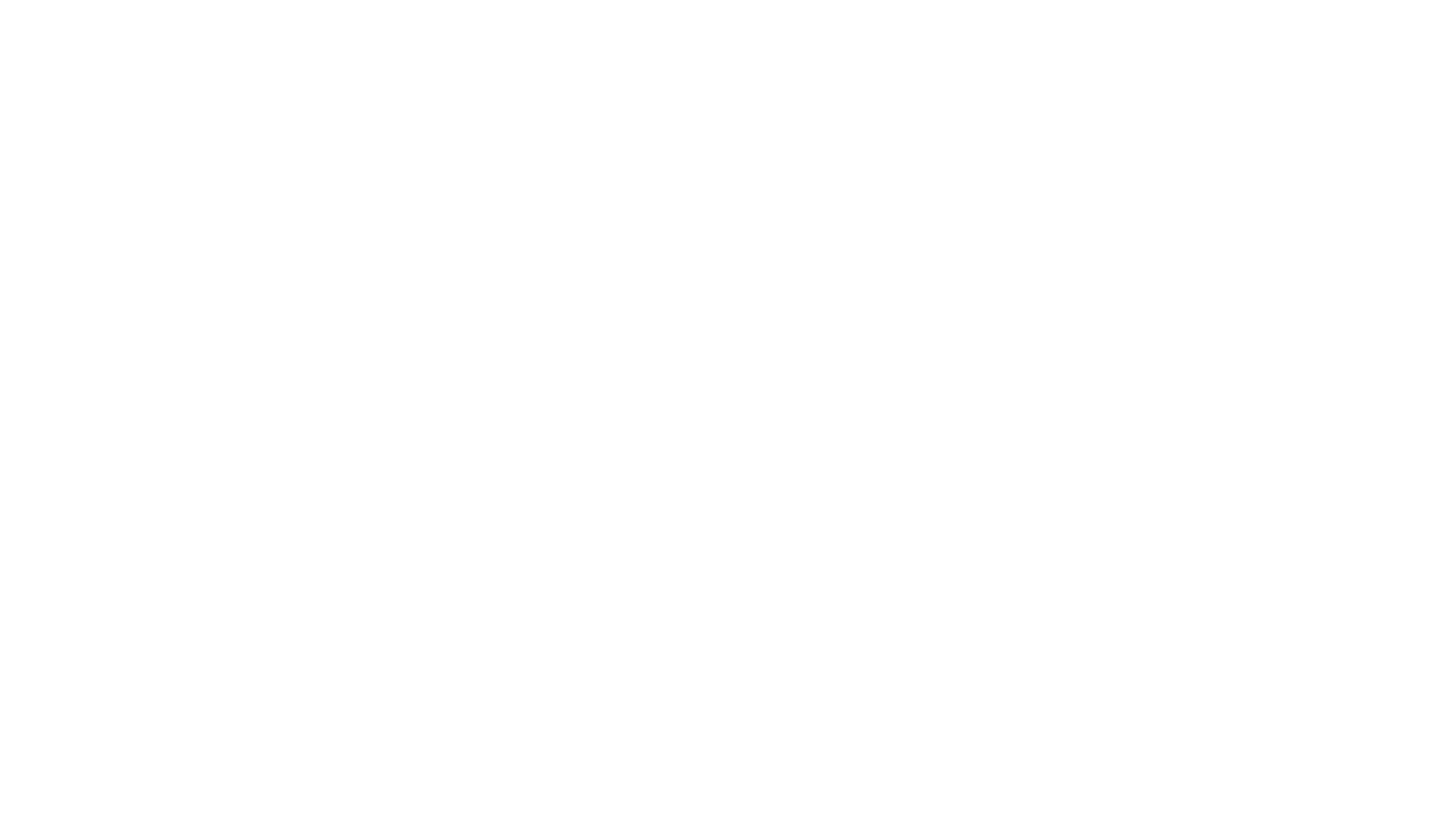 JIT Concept
Just-In-Time
[Speaker Notes: Performance Support
Made popular by automotive manufacturing companies like Ford, Toyota, etc.
Henry Ford didn’t want warehouses.
Tesla doesn’t sell cars through dealerships – it has showrooms instead]
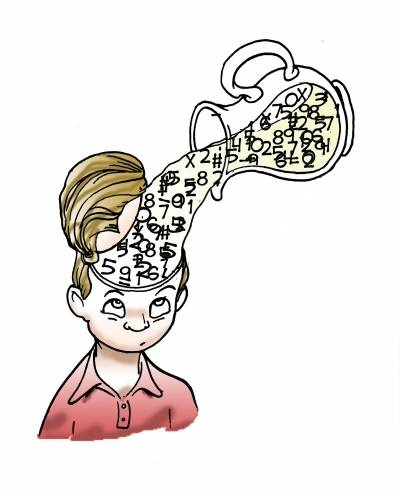 Just-In-Time Help
[Speaker Notes: Performance Support
Efficient delivery system needed

Very much like how I created this slide deck using “Design Ideas” feature in PowerPoint used to create this slide deck.]
“Just-in-time” and “Just Enough” Help
Do you want users to follow blindly the advice they find on the internet?
End users are not motivated to look elsewhere - deliver help in-place.
Don’t overwhelm users with too much information.
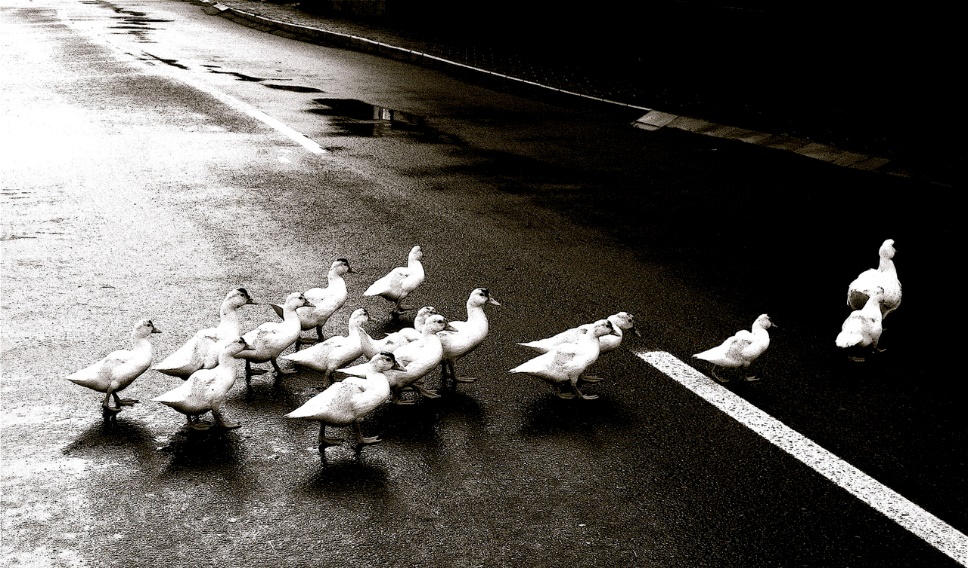 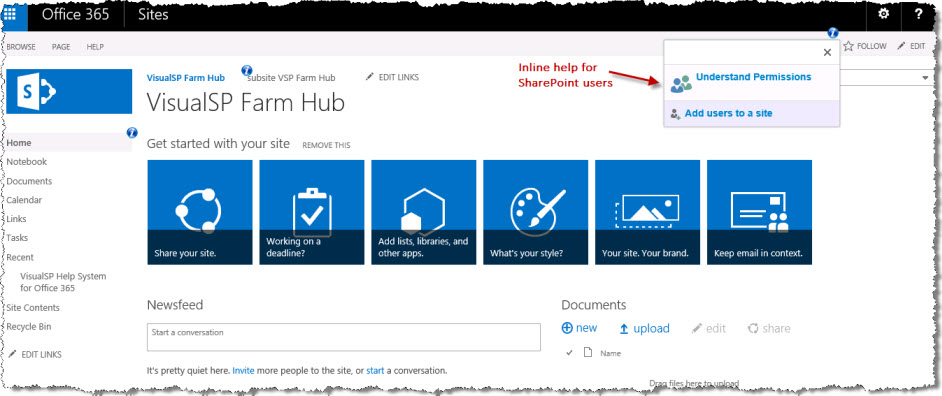 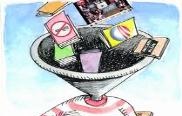 [Speaker Notes: Thoroughly training SharePoint end users is a waste of time.

There are good as well as bad practices that exist in the SharePoint world. Ask yourself this:
Do you want users to follow blindly the advice they find on the internet?
End users as well as SharePoint admins can all make mistakes. 
End users: creating subsites instead of pages
Admins: creating site collections underneath Central Admin


Just in time help: end users are not motivated to look elsewhere – so bring them help where they are
End users usually resort to calling support immediately or giving up rather than searching for Help


Provide SharePoint users the help they need when and where they need it – right within the SharePoint interface
The less clicks the better


Don’t overwhelm the users with too much info. Provide them with in-work performance support
We tried the long articles and the long videos… doesn’t work at all for end users!]
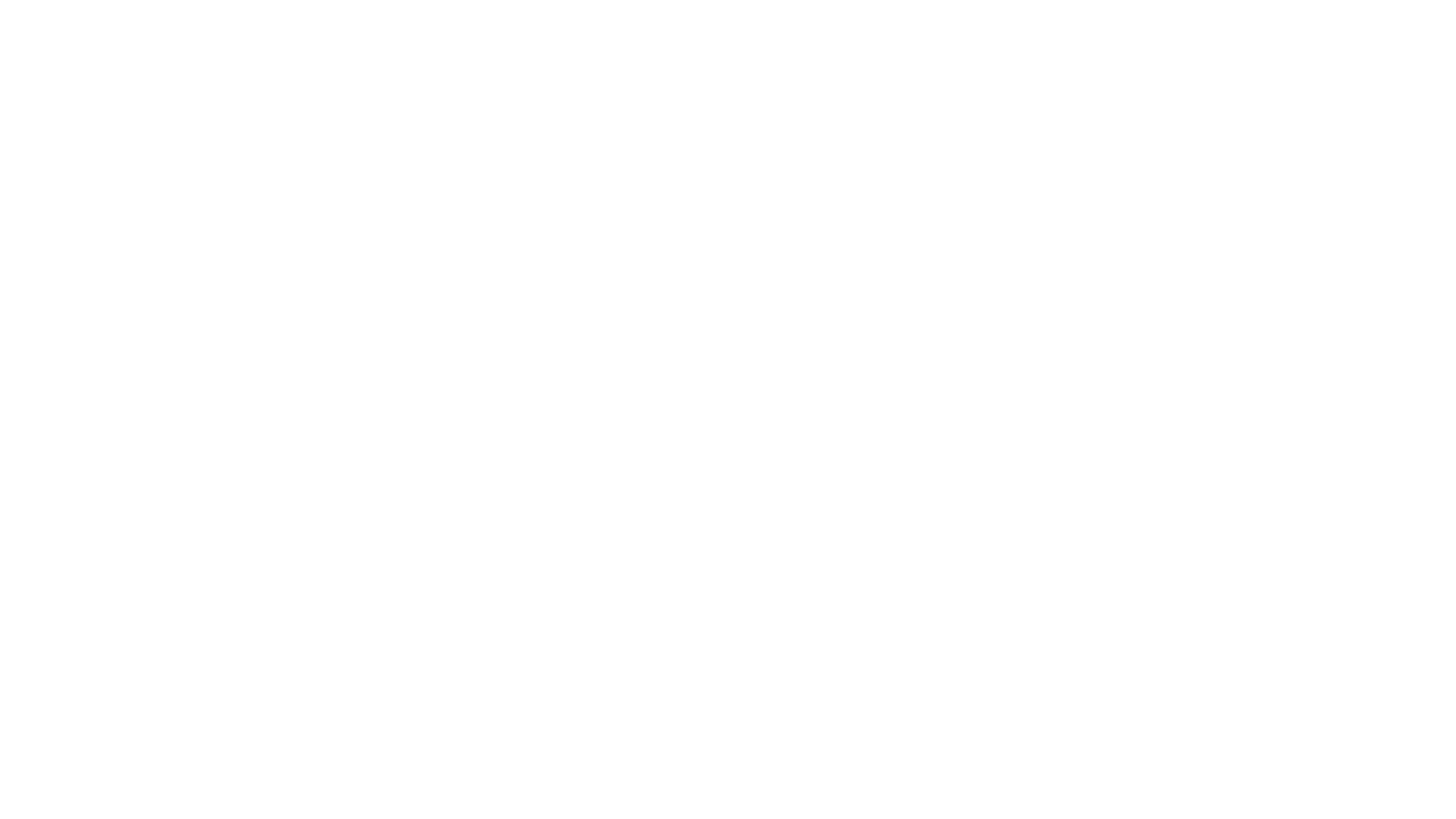 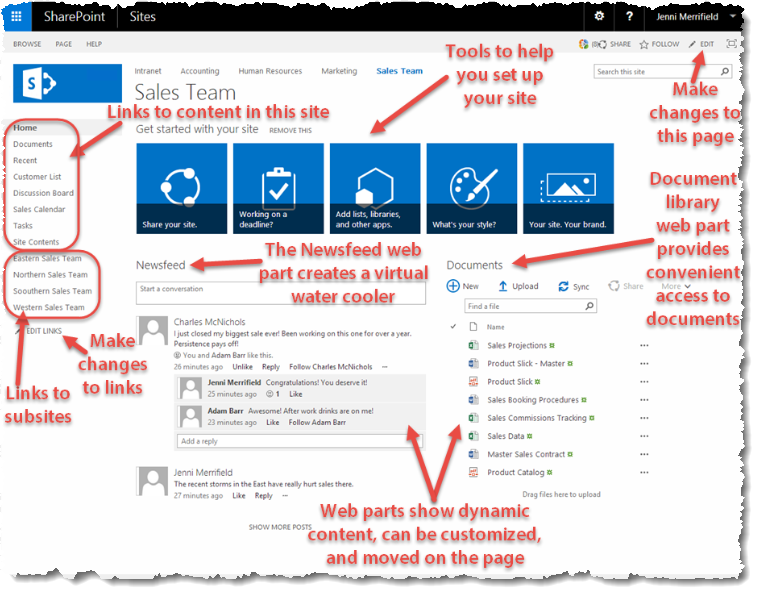 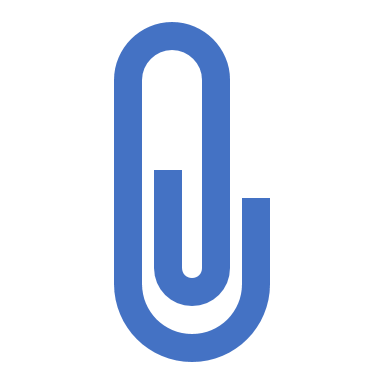 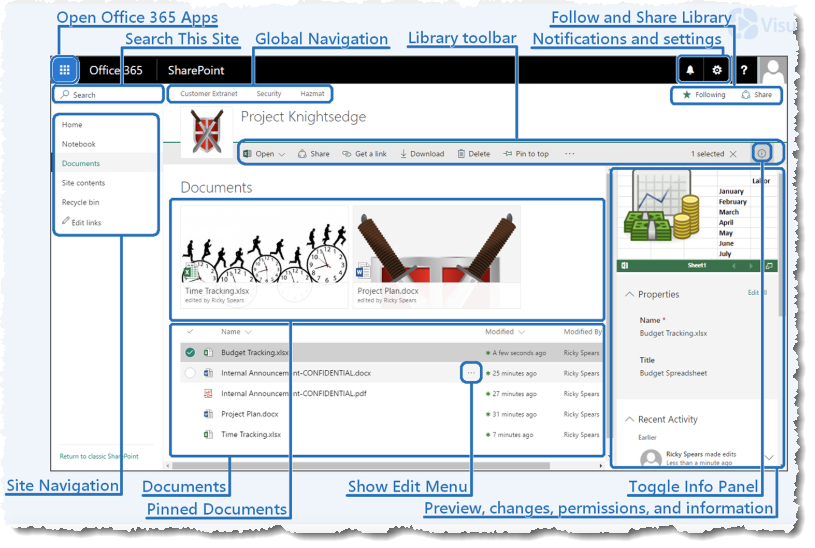 http://bit.ly/SPQuickReference
SharePoint Quick Reference Tip Sheets
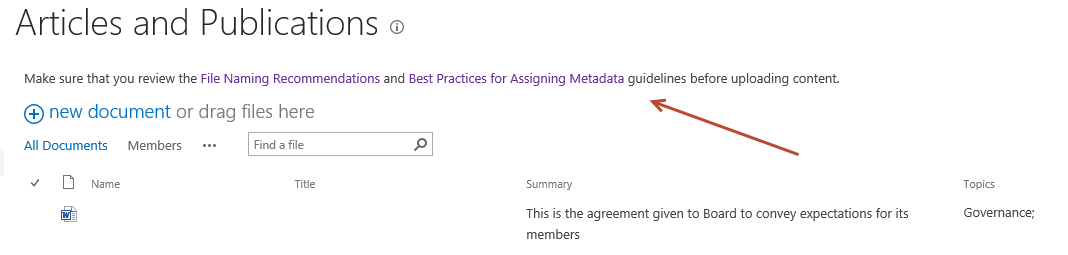 Link to governance about documents from th places where users upload documents
Example of Just-in-Time/In Context Delivery
Add links in context to relevant pages
[Speaker Notes: Compliments of User Adoption expert Susan Hanley.

Document Library web part is modified and governance info is placed directly in context of the document library where users would be uploading the documents.]
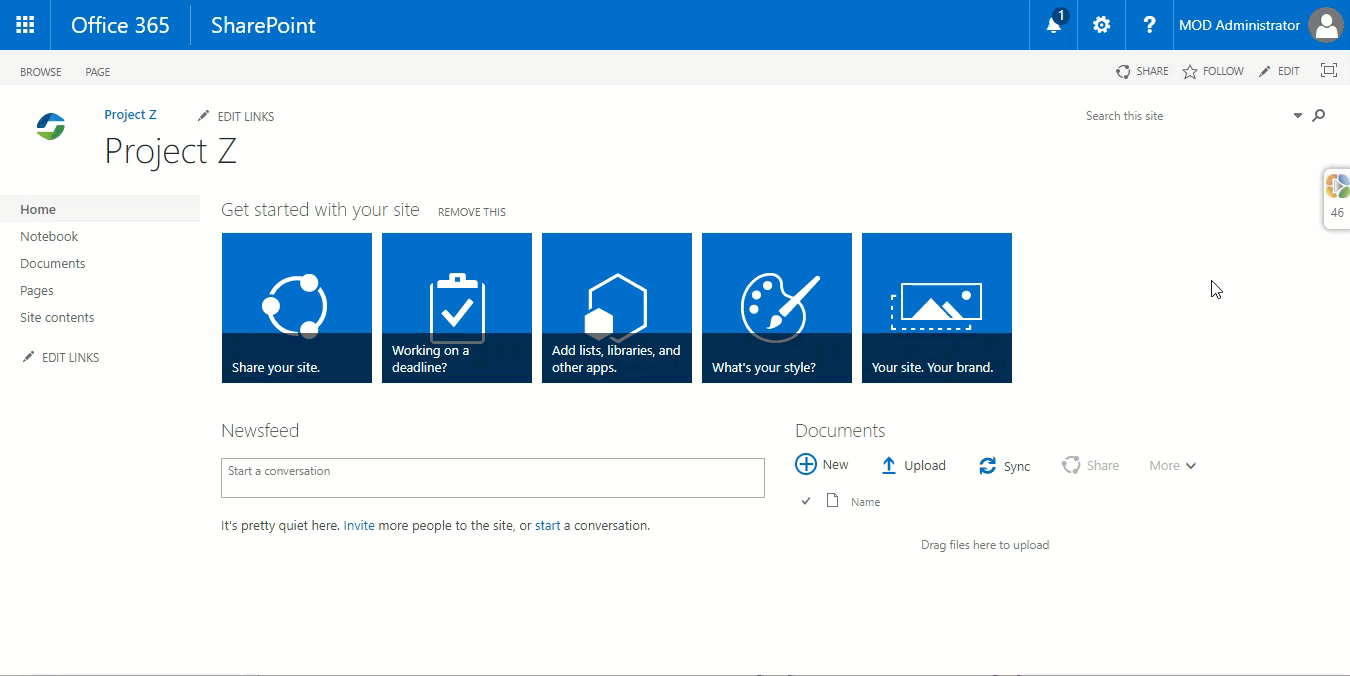 In-context Help/Training for end users
[Speaker Notes: User interactive guides providing contextual help to users.]
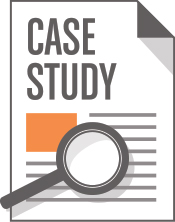 Visa case study
http://bit.ly/VSPVisaCaseStudy
SharePoint at Visa in 2012
4 Tenets
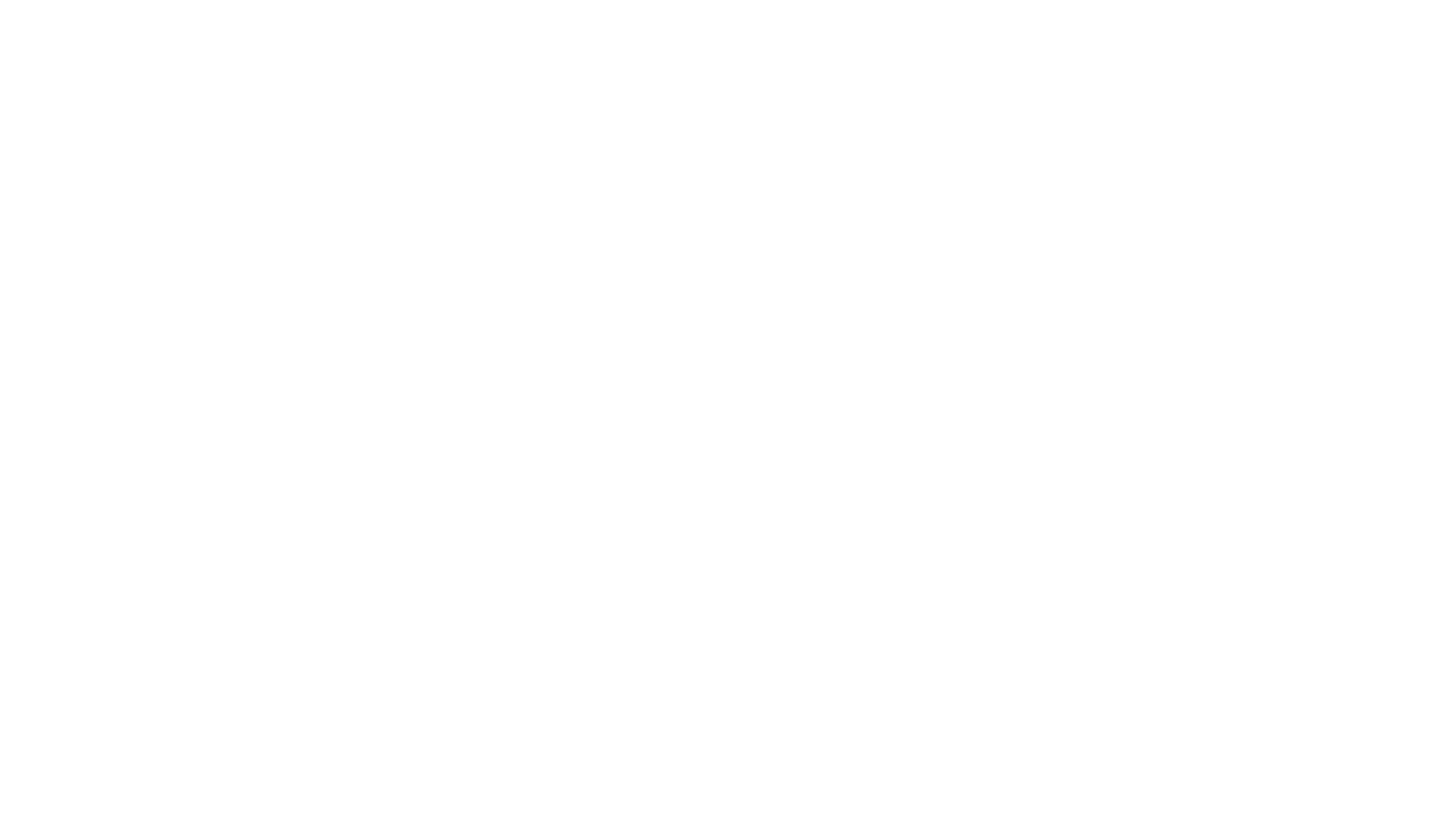 Simple governance policies
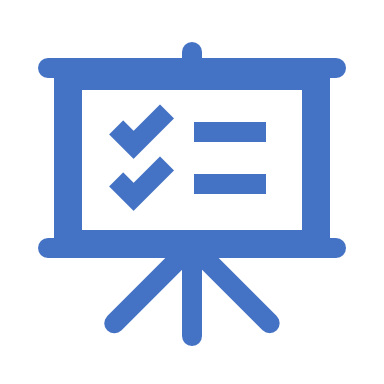 Every imposed limitation should have a compelling reason
For every prohibited tool or process, an alternative should be provided
“We’ve always done it this way” should not justify a rule
Every rule should be clear enough to be fully understood by everyone
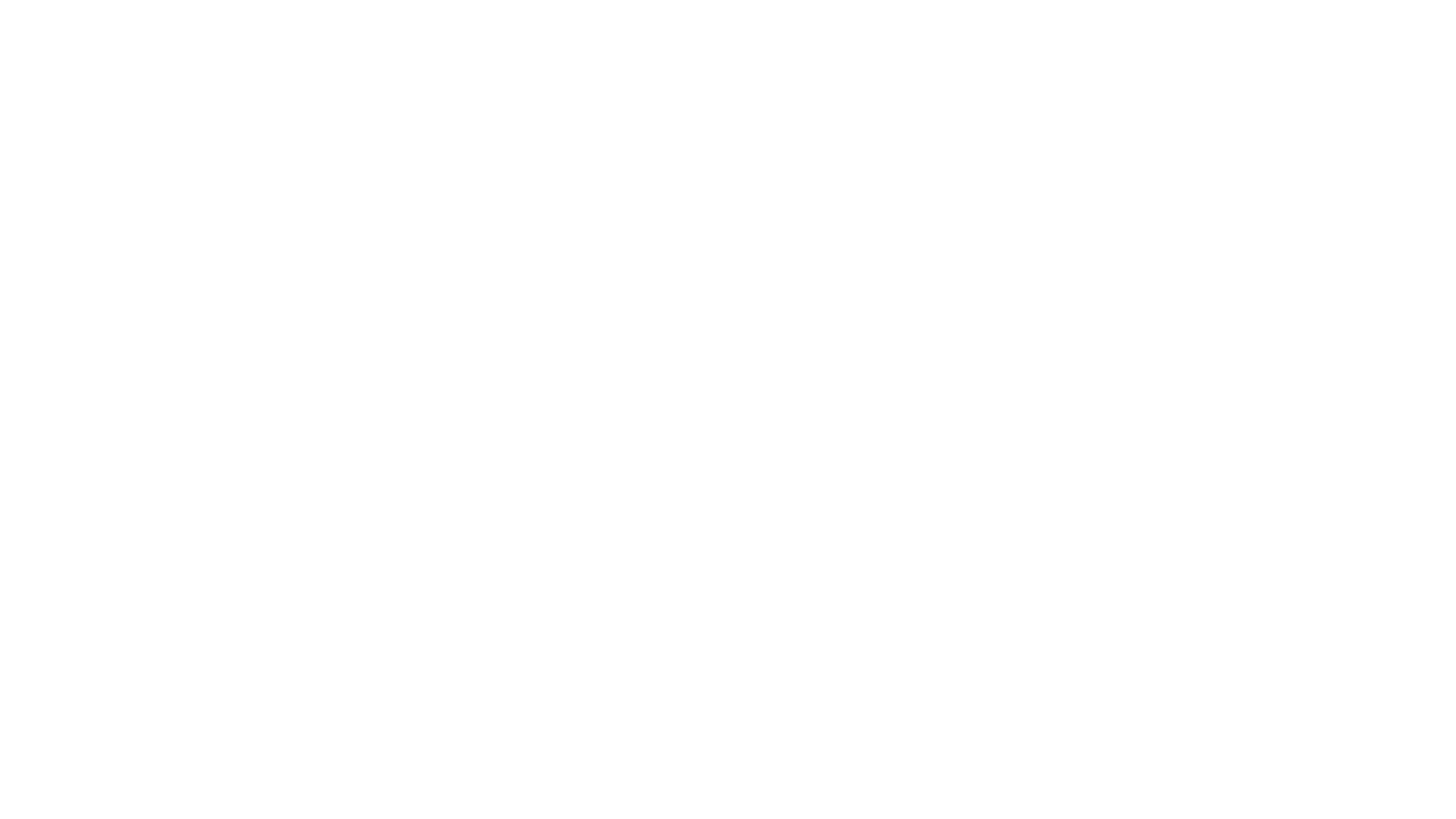 How many current site collections and unique site owners do we have?
How many new site requests are we getting per month?
How many custom objects do we have and the rate of their increase:
List forms
Form libraries
Custom workflows
Features activation
Customized pages
What type of support tickets are we getting? Complaints of broken things or looking for guidance
Simple adoption metrics
Simple solutions
Prioritized solutions to highest visible challenges

Example
Challenge
For requesting a site, users had to previously navigate the IT ticketing system to find the right form, and fill out many blanks that most of them didn’t understand.

Solution
Built a simple site request form in SharePoint. Added automation to streamline the site creation process and automatically track the site information in a master site list
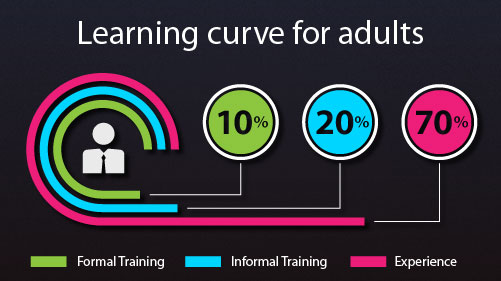 Users wanted hands-on assistance and not traditional training
Visa implemented a contextual help system to provide users help at moment-of-need in form of short videos and printable quick reference sheets
Provided struggling users an easy way to open support tickets – once again making it context sensitive to their environment
Provide help that actually helps
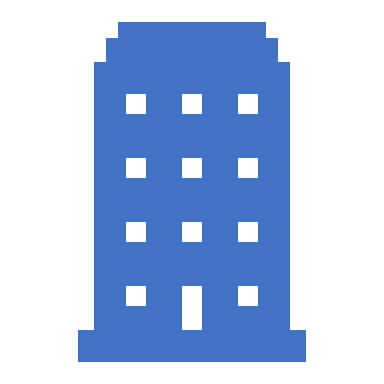 Case Study of a Large Enterprise Payment Processor
Migrating to a new system
Needed users to not feel disconnected
Informing and helping users at moment of need
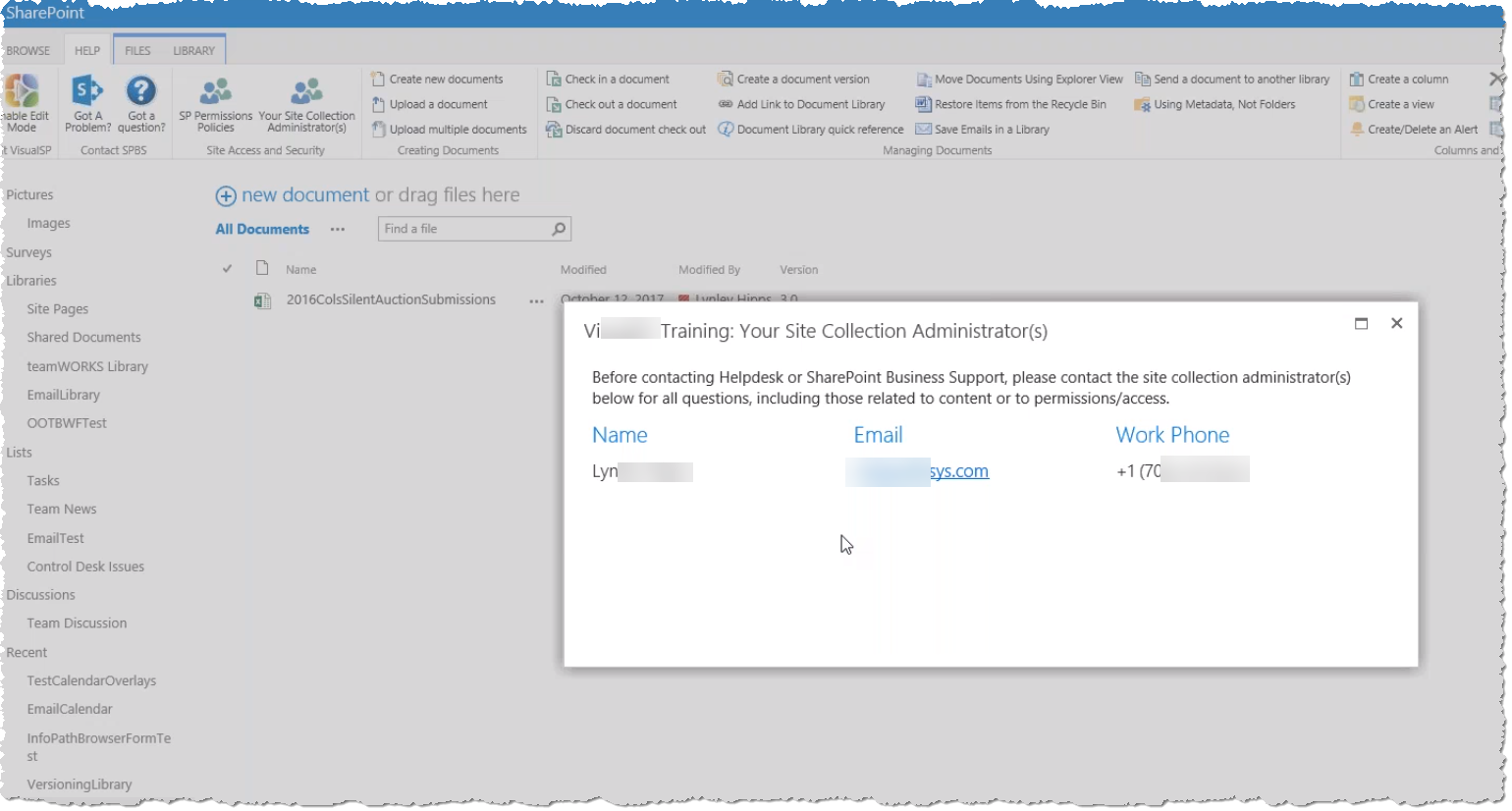 Got a question? – Contact the site collection admin
Got a problem? – solution provided in-context
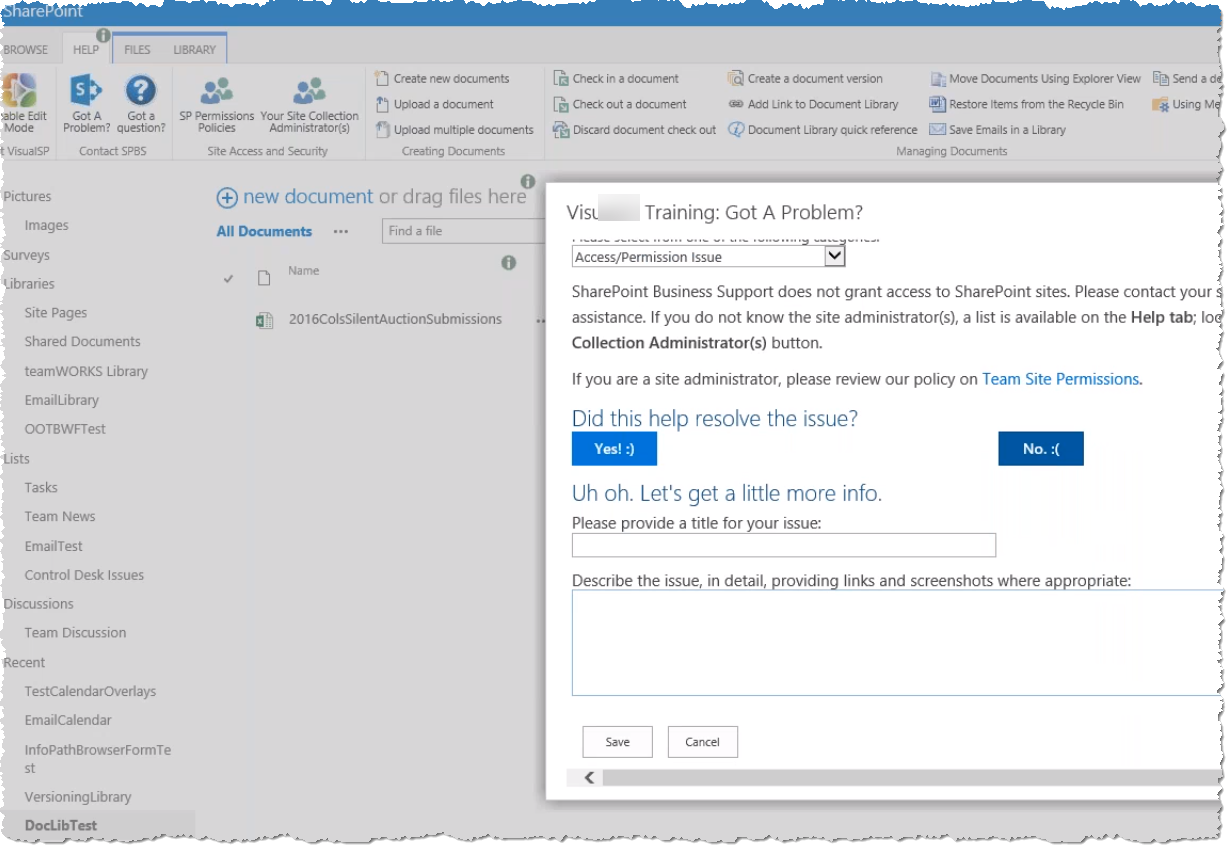 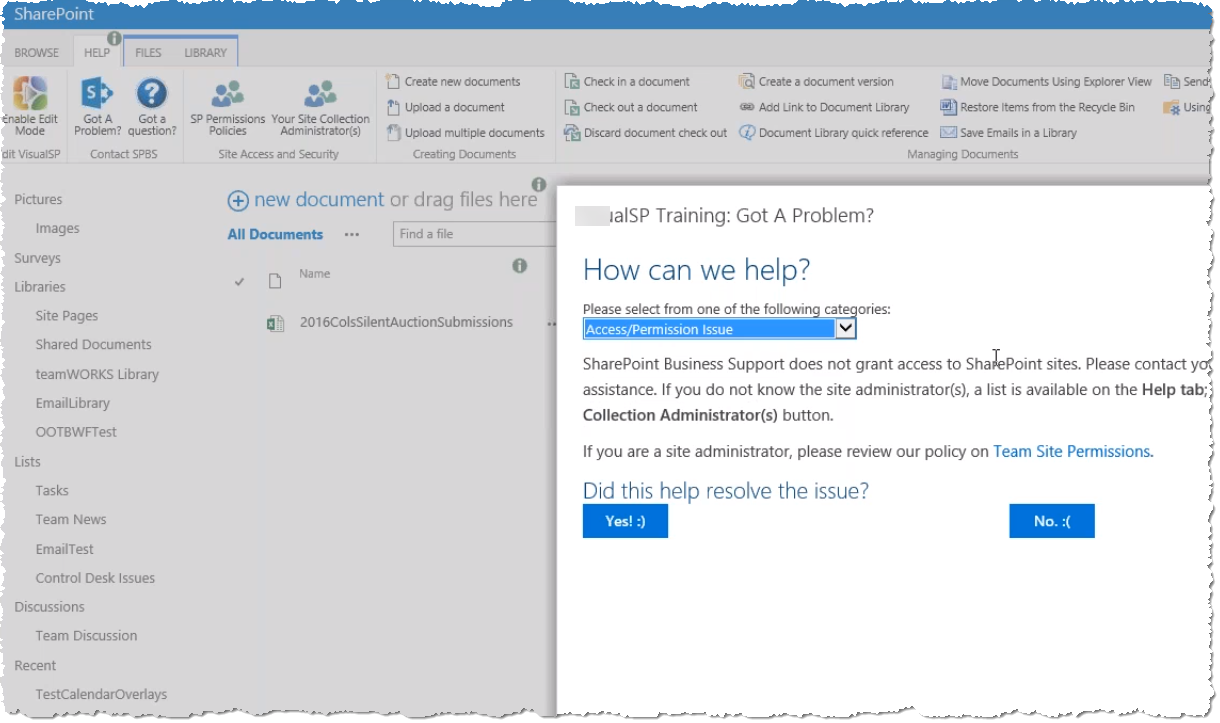 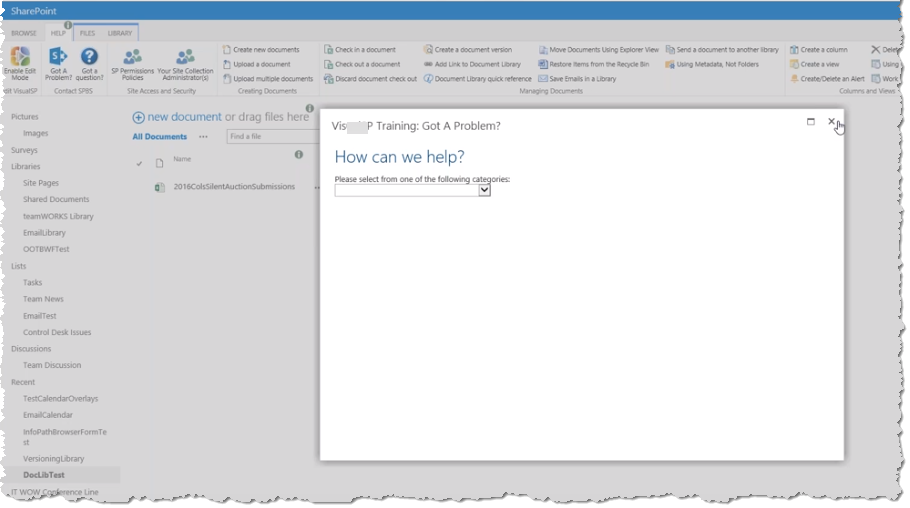 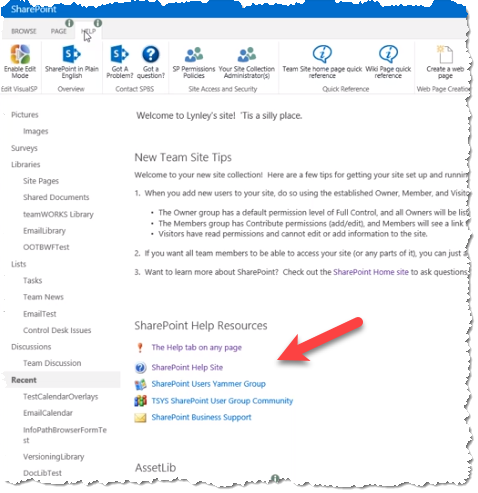 Help resources on the page
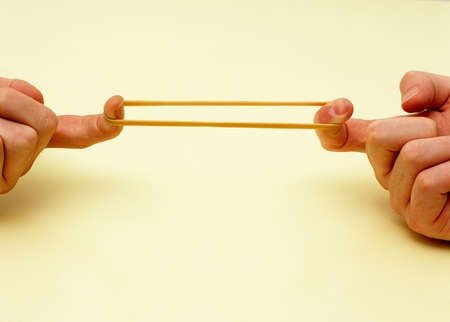 The elastic band effect
[Speaker Notes: Resistance is strong in the beginning. 
Consistent effort has to be applied to make it go slack.
Then repeat the process with the next initiative.]
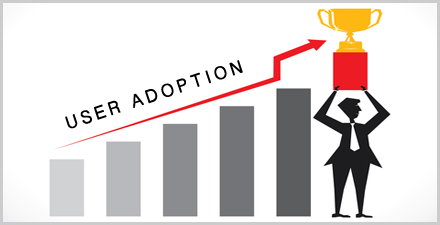 User Adoption activities timeline
http://bit.ly/VSPUserAdoptionTimeline
[Speaker Notes: 5 milestones for user adoption.

What activities to do when.
2 months before launch
1 week before
Day of launch
After launch – first 90 days]
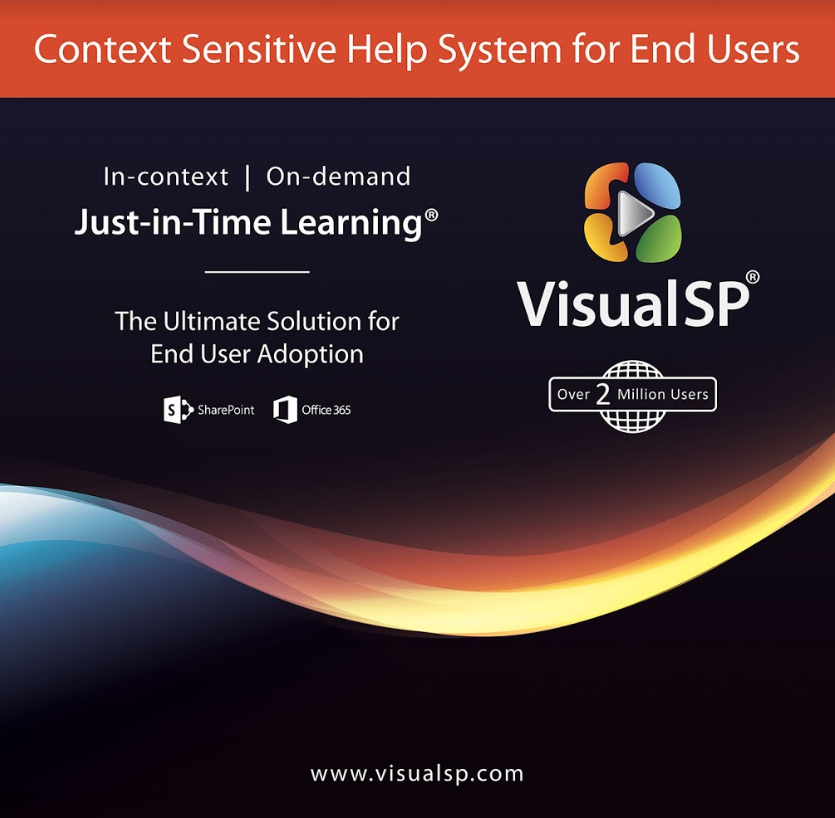 Call to Action
Download my presentations at:
http://bit.ly/asifconference

Come visit us at our booth
Thank You!
@asifrehmani
asif@visualsp.com
www.visualsp.com